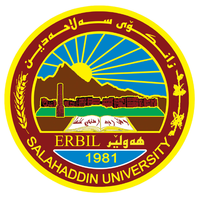 Salahaddin University-ErbilCollege of EngineeringDepartment of Water Resources EngineeringFirst Year Students1st Semester
Mathematics I
Differentiation (Ch.2)
Shawnm Mudhafar Saleh
shawnm.saleh@su.edu.krd
2. Differentiation
2. Differentiation
2. Differentiation
2. Differentiation
2. Differentiation
Activity: find first, second and third derivatives:
For next lecture we will learn
The derivatives as a rate of change